Information Service on
Wholesale Market Price & Distribution 
for Farmers to Make Reasonable Decisions on Shipment
Kwon Mina, (alsdk358@epis.or.kr)
Smart Policy Management Section
Korea Agency of Education, Promotion and Information Service in Food, Agriculture, Forestry and Fisheries

DATE: August 28, 2019
Contents
Ｉ. Purpose of wholesale market price information service
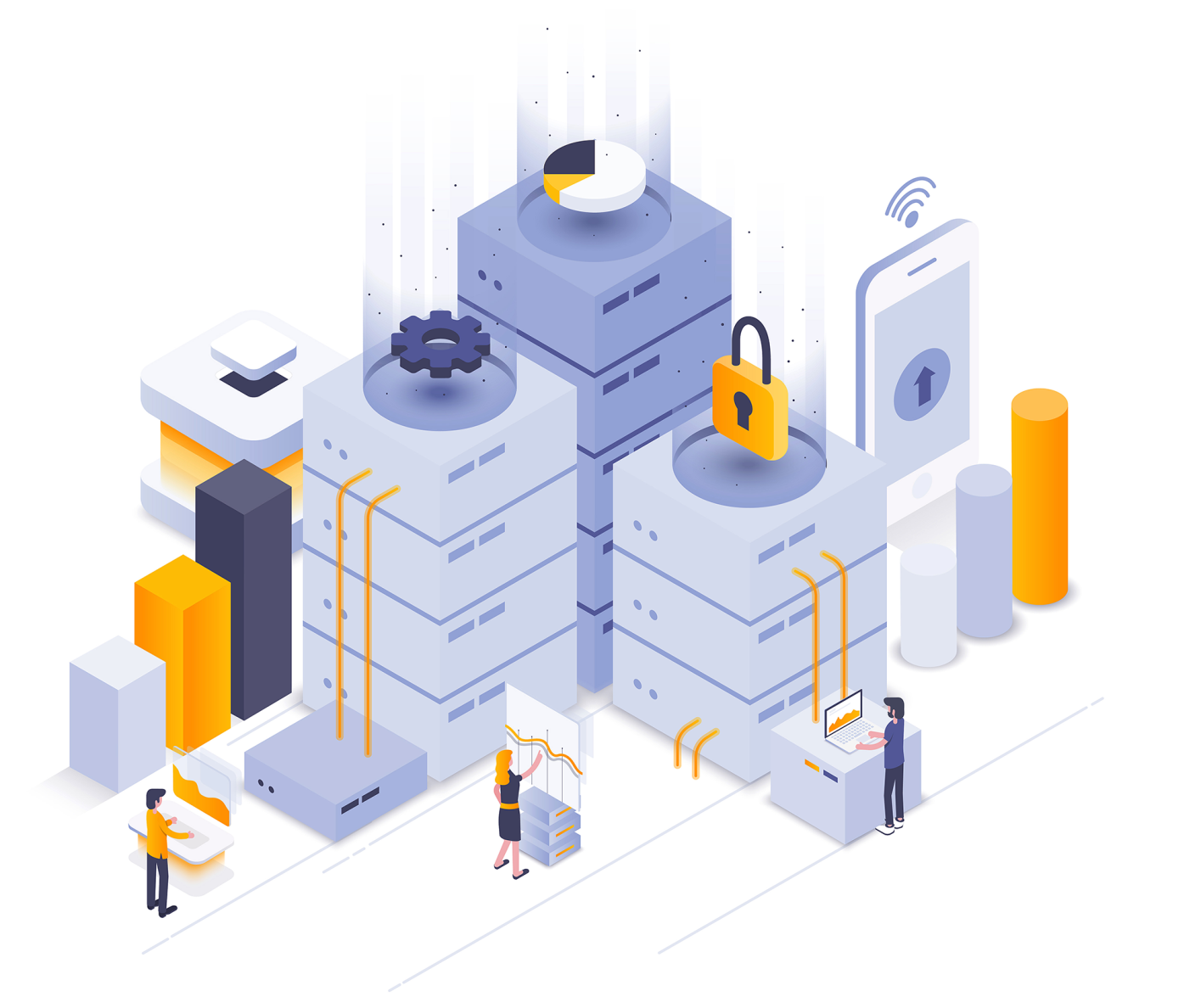 Ⅱ. Collection system of wholesale market price information
Ⅲ. Use cases of wholesale market price information
- 1 -
Ｉ. Purpose of wholesale market price information service
To enhance farmer’s bargaining power in the market and support decision making on shipment by opening the trade information on wholesale market
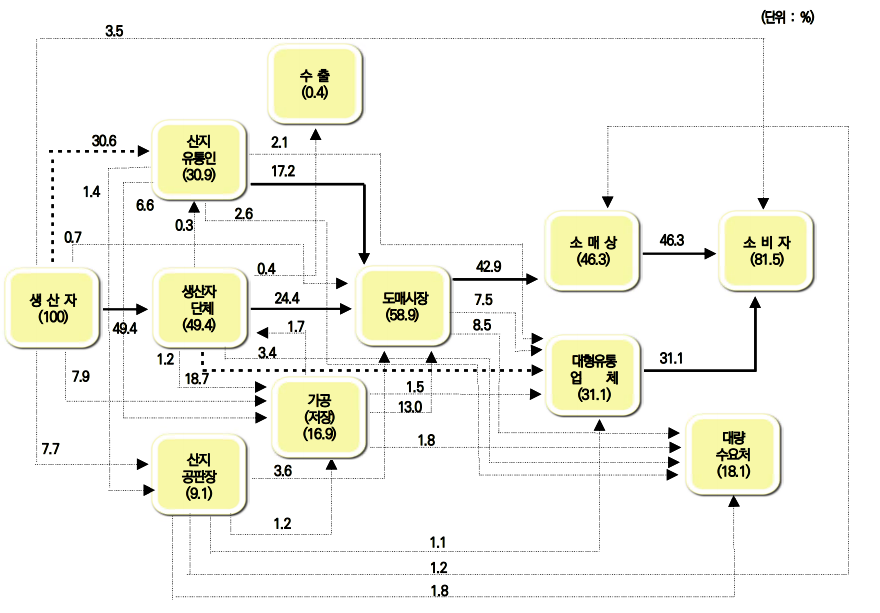 Functions of public agricultural wholesale market
Distribution channel of fruits and vegetables
in 2017 (Jan. 2019)
① Commercial distribution
  - Forming price of agricultural product dealing, price settlement, financial function, and risk bearing 

② Physical distribution 
  - Collecting, circulating, storing, conserving, loading and unloading, and transporting agricultural product  

③ Distribution information
  - Collecting and distributing market trends, price info, etc. 

④ Supply and demand control
  - Controlling supply and price by taking in or out the agricultural product
- 2 -
Ｉ. Purpose of wholesale market price information service
To enhance farmer’s bargaining power in the market and support decision making on shipment by opening the trade information on wholesale market
60% of fruits and vegetables are traded through wholesale market in Korea
Auctioning price in the wholesale market is useful as a big data in the distribution of agricultural product
59
Functions of public agricultural wholesale market
%
① Commercial distribution
  - Forming price of agricultural product dealing, price settlement, financial function, and risk bearing 

② Physical distribution 
  - Collecting, circulating, storing, conserving, loading and unloading, and transporting agricultural product  

③ Distribution information
  - Collecting and distributing market trends, price info, etc. 

④ Supply and demand control
  - Controlling supply and price by taking in or out the agricultural product
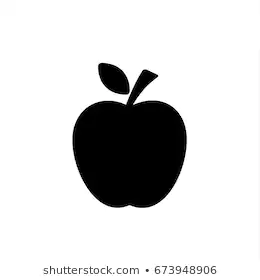 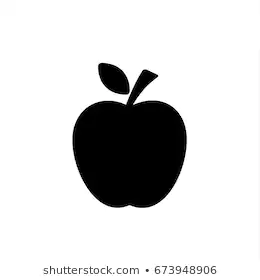 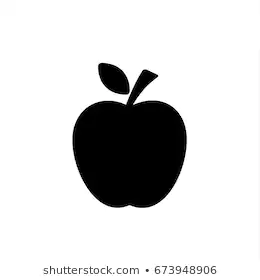 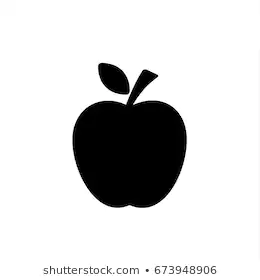 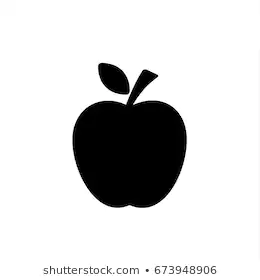 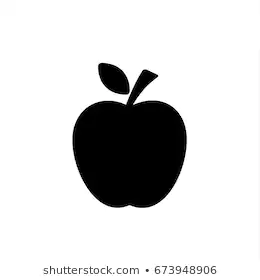 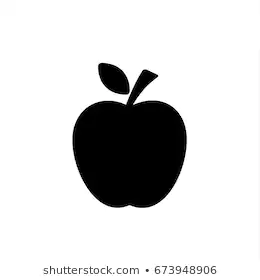 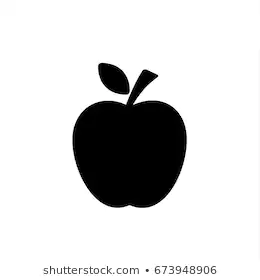 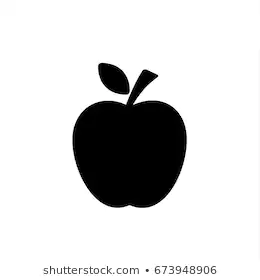 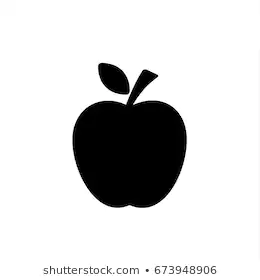 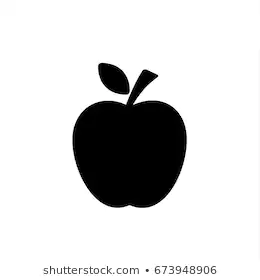 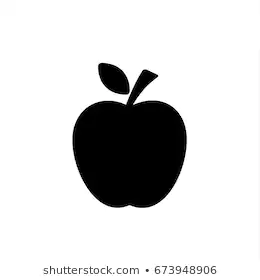 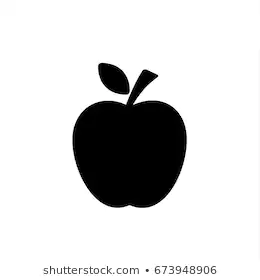 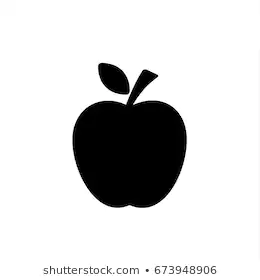 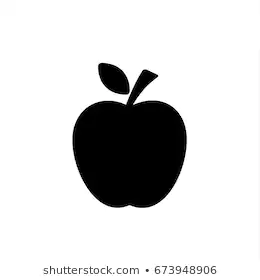 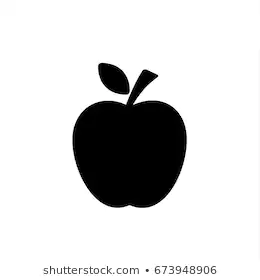 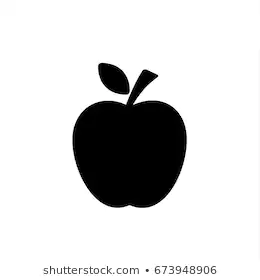 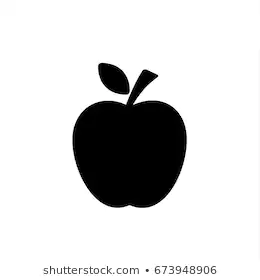 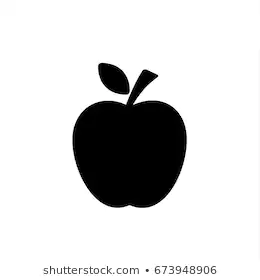 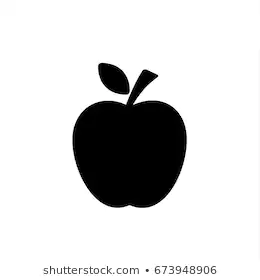 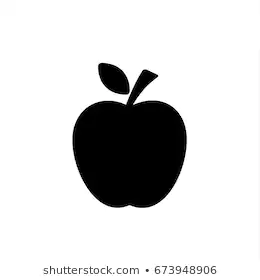 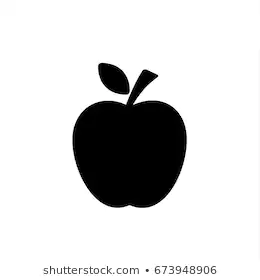 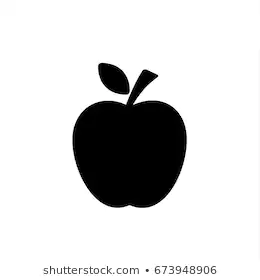 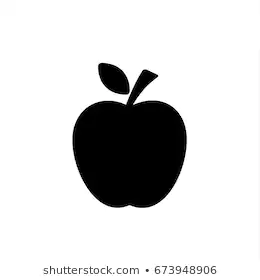 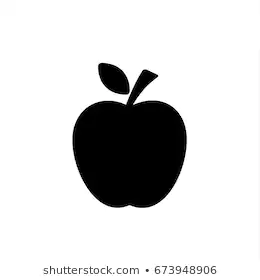 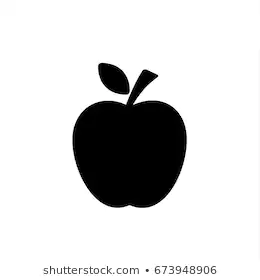 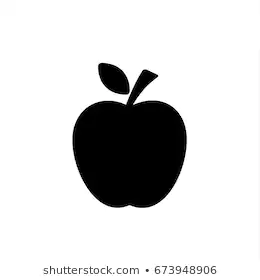 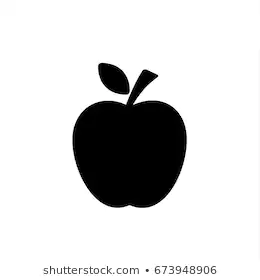 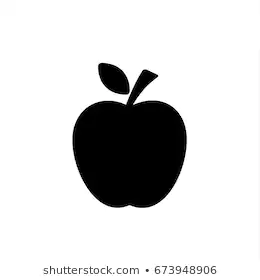 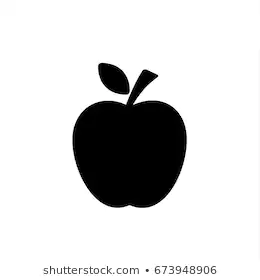 61
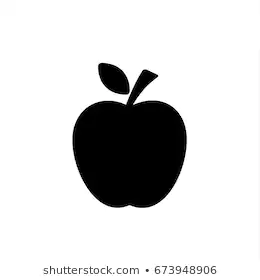 %
2017
74
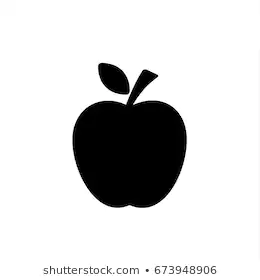 %
2013
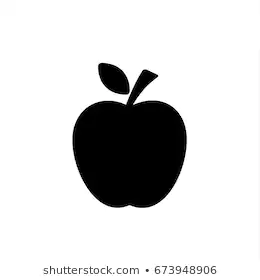 2007
- 2 -
Ⅱ. Collection system of wholesale market price information
Collecting, managing, and sharing data
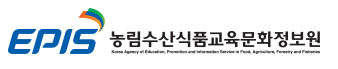 Collecting, managing, and sharing distribution price of agricultural product encompassing from place of origin to auctioning to wholesaling and to consumers
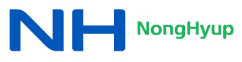 Operation status of EPIS price information on agricultural product
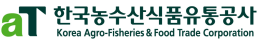 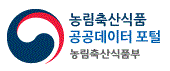 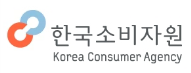 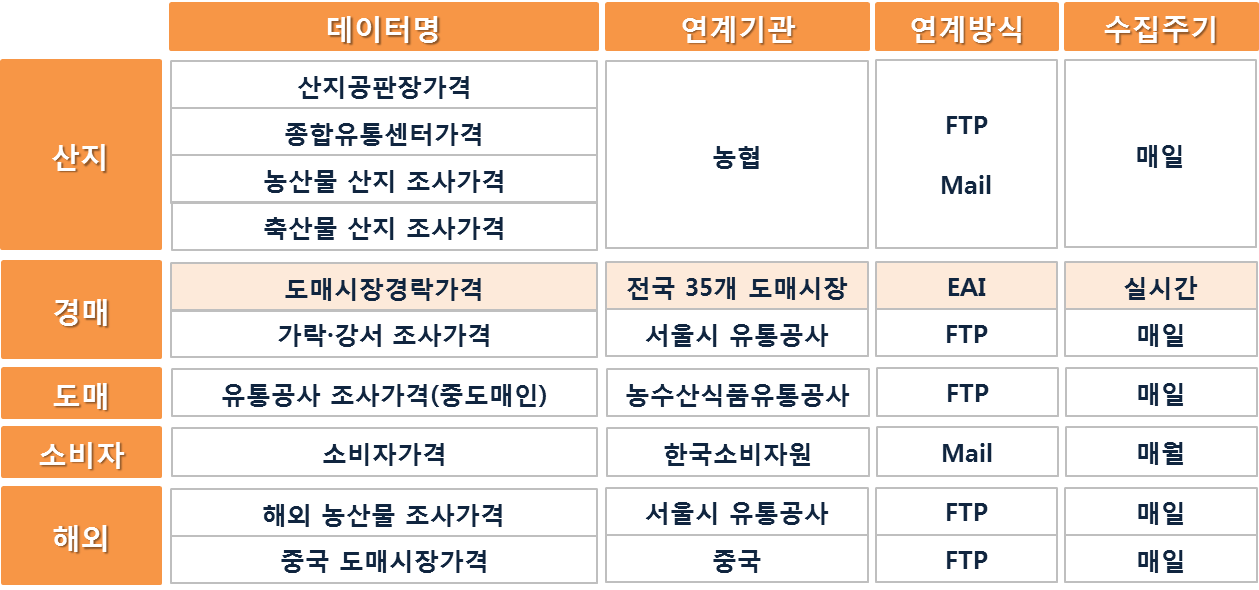 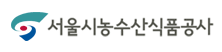 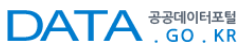 Producing and managing data
Using data
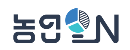 - 4 -
Ⅱ. Collection system of wholesale market price information
A real-time data production is possible as the price of agricultural product is decided through an e-auction at wholesale corporation
System chart of wholesale market trading
Flowchart of e-auction
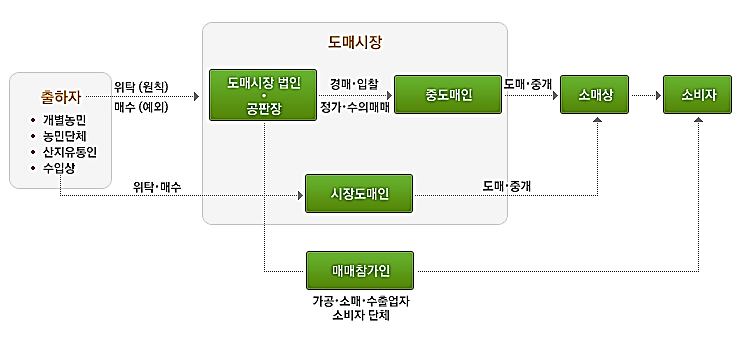 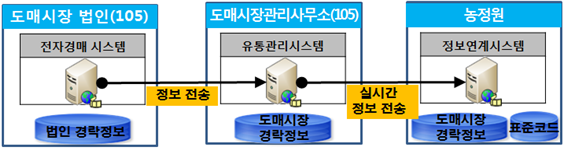 Farmer
Wholesale Market Corp.
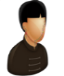 Confirming inventory
Making sales table
Auction (Bidding machine)
Shipping 
Agricultural product
Winning bid
E-bidding
Sharing price (real-time)
Moderate buyer
- 5 -
Bidder
Ⅱ. Collection system of wholesale market price information
Collecting/managing/sharing scheme of wholesale market price information
Real-time data link using EAI
EAI : Enterprise Application Integration

A standardized solution has been distributed to wholesale market by conducting “Improvement Project on Transferring Auction Price in Wholesale Markets”
* 3 (2015) → 6 (2016) → 9 (2017)
Wholesale market (Corp. & Management Office)
User
Info Release
Info Use
EPIS
Wholesale market
Corp. Auction System
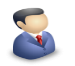 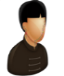 Ordinary monitoring system
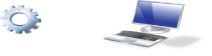 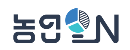 Wholesale Market
General public
Standardized Code
Standardized code management system
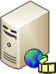 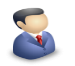 Link
Auction Trading
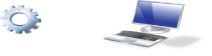 Integrated distribution management system
Wholesale Market Corp.
Voluntary trading under set price
Gov’t/Institutions
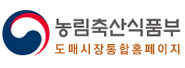 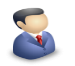 Distribution Management System
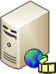 Web Service Open APIFile
Moderate Buyer
Standardized code
Statistics Management
Standardized code secured data usage
Private firms
Successful bid DB
Info Sharing System
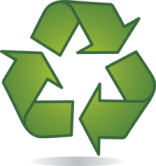 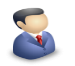 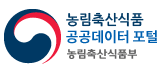 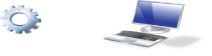 Correcting Sales Table
Open successful
bidding info DB
Source successful
bidding DB
Designed to compare and analyze each data by using standardized codes defining market, corporation, item, unit, packing state, size, quality, and origin.
Production Point Joint Market
Distributors
Retention status of wholesale market price information
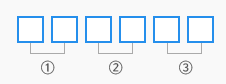 0   6  0   1  0   1
① Major classification: category
② Middle classification: item
③ Minor classification: variety
Jonathan(060101) : Fruits(06) + apple(01) + Jonathan(01)
- 6 -
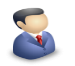 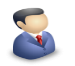 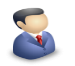 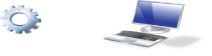 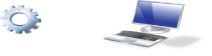 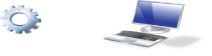 Ⅲ. Use cases of wholesale market price information
1. Offering simply price information : searching and comparison of prices by item and wholesale market
Delivering platform: www.agrion.kr
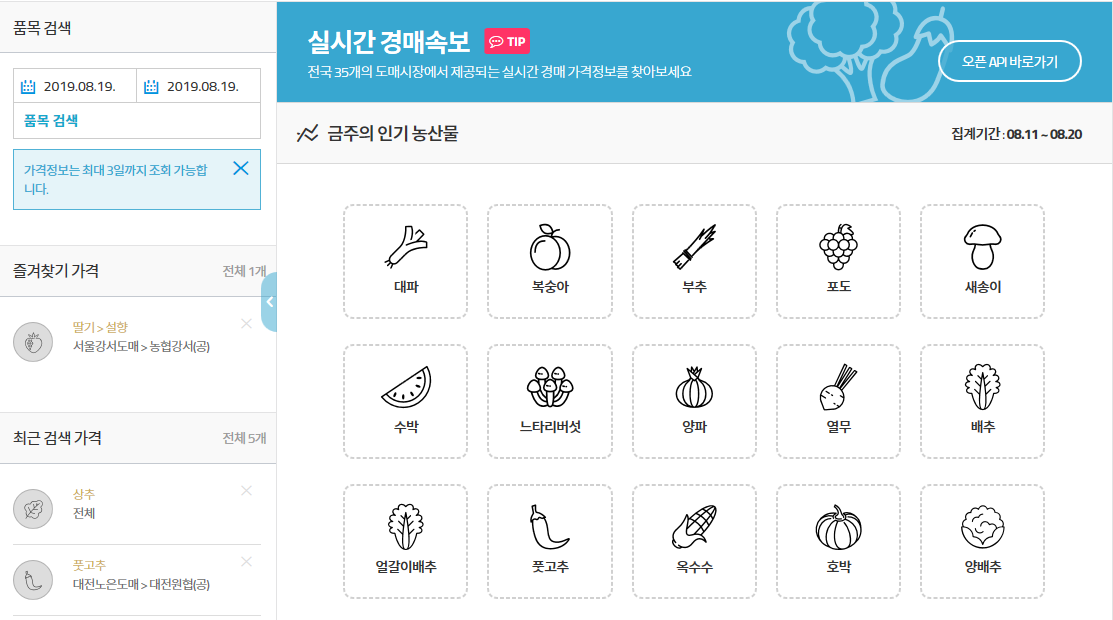 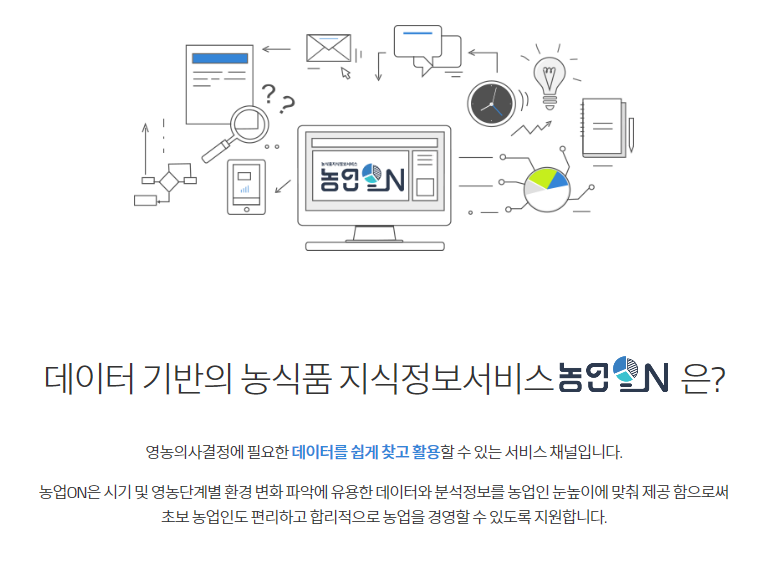 Shortcuts
Provides bookmark and recent search
An easy-to-use service channel where you can find data necessary to farming  
Data and analysis information to catch up the trends are provided suitable for farmers 

Even a beginning farmer can manage agriculture in a convenient and reasonable manner
- 7 -
Ⅲ. Use cases of wholesale market price information
1. Offering simply price information : searching and comparison of prices by item and wholesale market
Delivering platform: www.agrion.kr
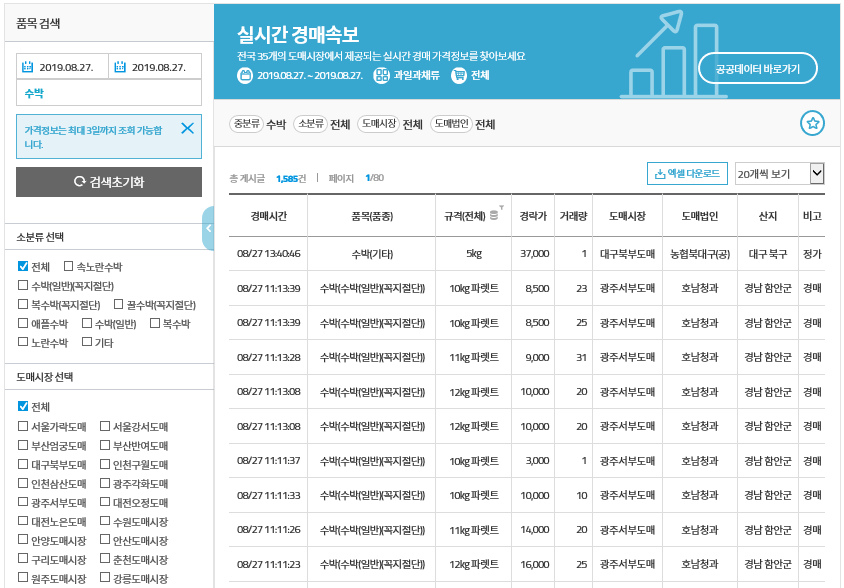 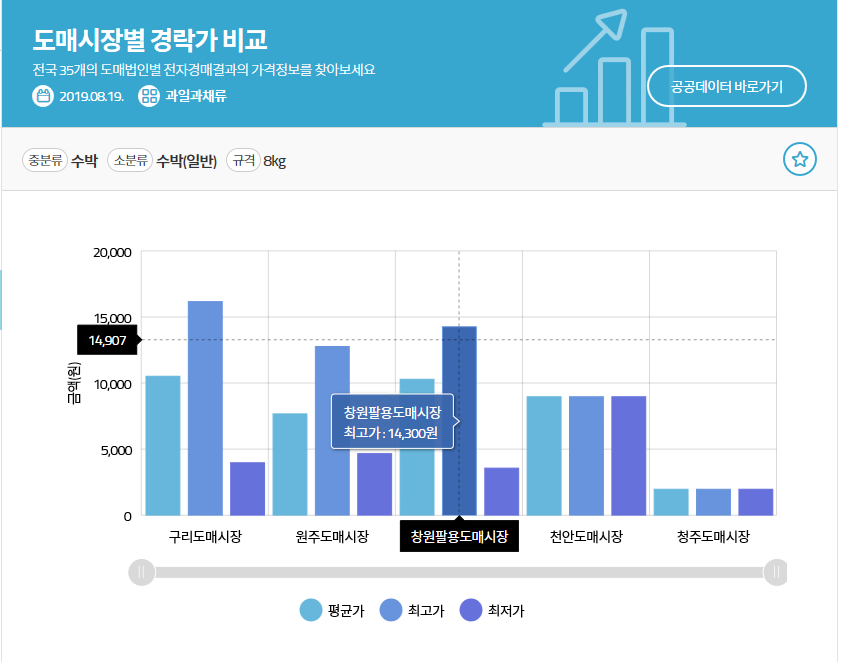 Provides a real-time raw data on price
Compares market price by item (average/maximum/minimum)
- 8 -
Ⅲ. Use cases of wholesale market price information
1. Offering simply price information : searching and comparison of prices by item and wholesale market
Delivering platform: www.agrion.kr
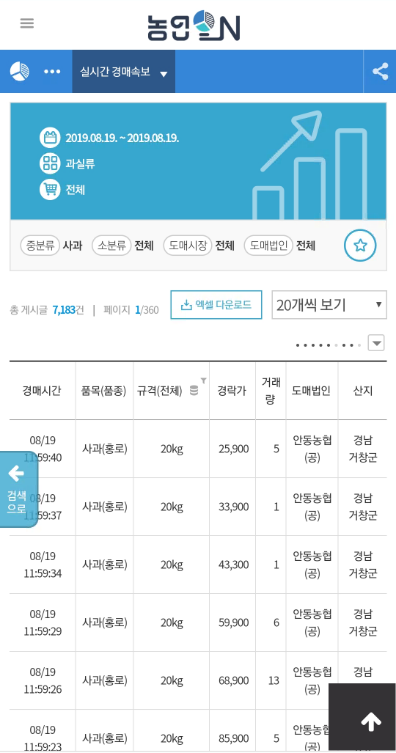 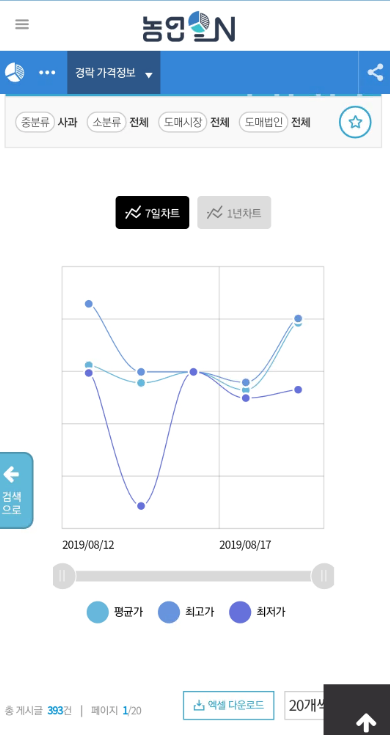 Provides price search on mobile
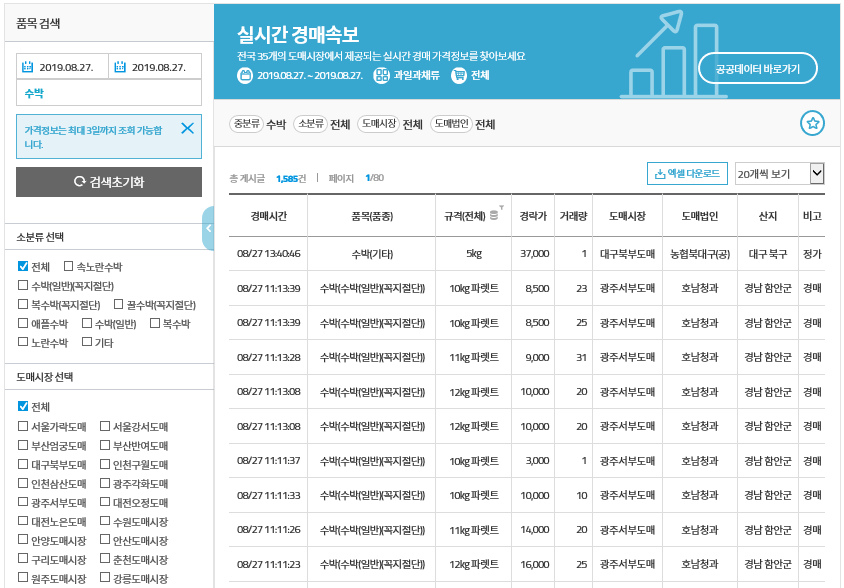 Provides a real-time raw data on price
- 9 -
Ⅲ. Use cases of wholesale market price information
2. Use of price information: providing customized information and analysis information, and developing application
Data offering service: provides large and customized data
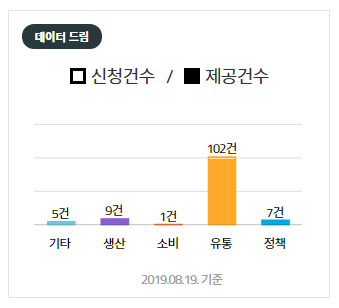 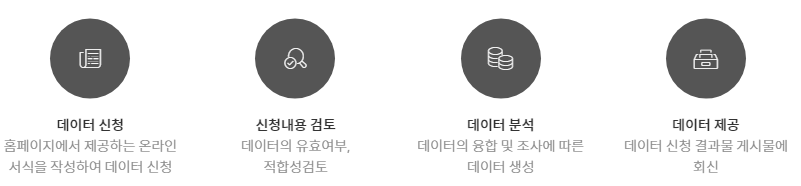 Use case
A study on price variation according to meteorological information, basic materials to set up a policy for standardized trading unit, reference materials for purchasing agricultural product, etc.
- 10 -
Ⅲ. Use cases of wholesale market price information
2. Use of price information: providing customized information and analysis information, and developing application
APP development for private sector: provides wholesale market price API
Data analysis service: analyzes hot items by origin and wholesale market
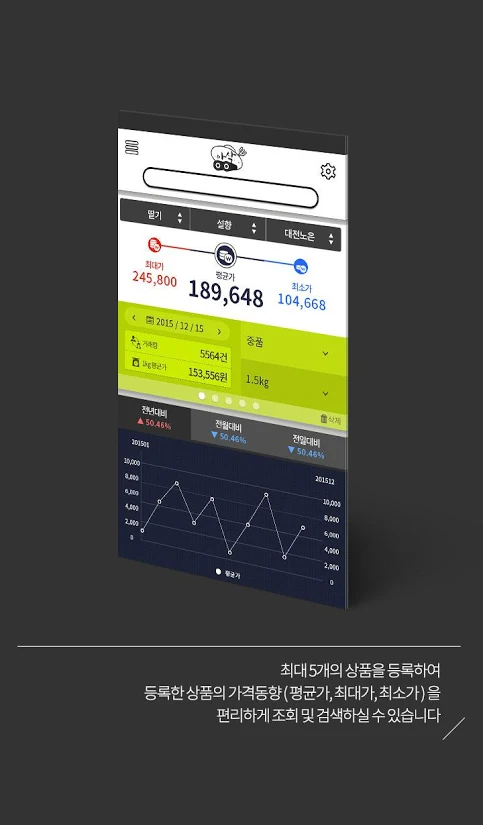 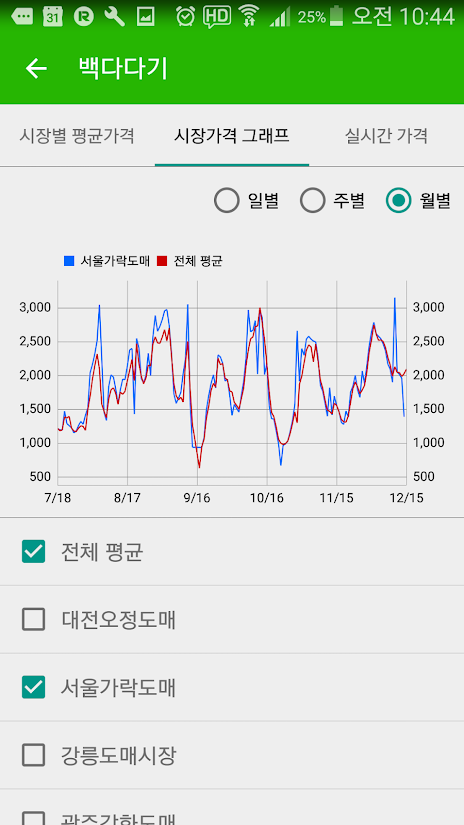 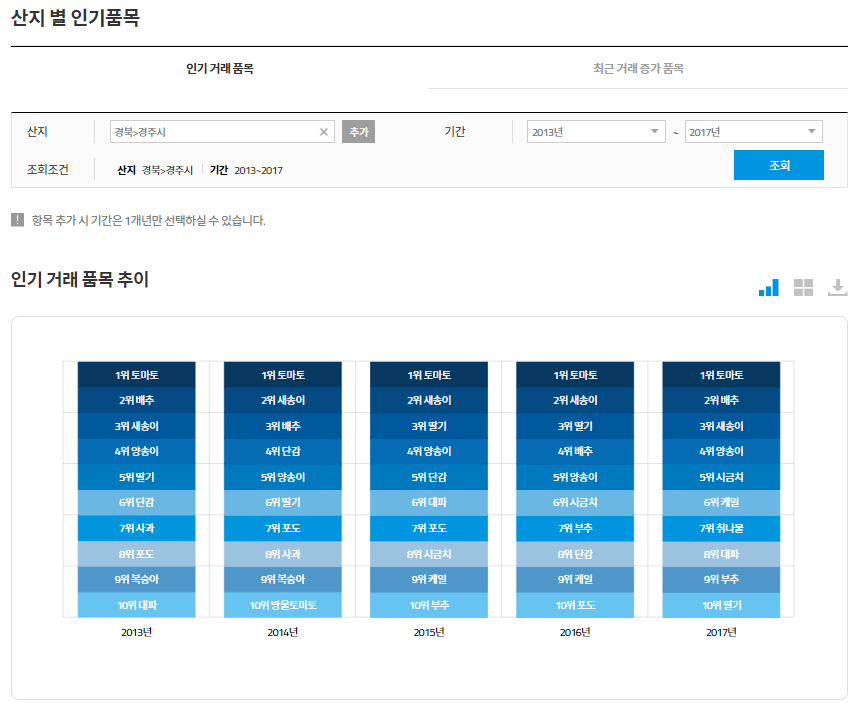 활용사례
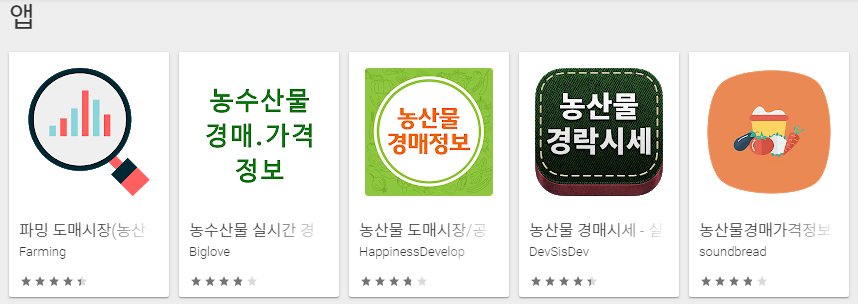 - 11 -
Ⅲ. Use cases of wholesale market price information
Expanding usage through controlling quality of wholesale market price data and identifying various kinds of analysis services
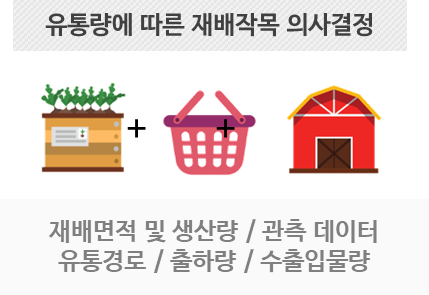 Supporting analysis use services
Considering user’s demand
Providing customized information to private firms
Supporting supply and demand and those who return to farming, and assisting data convergence such as GIS
Less than 0.5% of error rate
Identifying personalized services including analyzing kinds of crops and shipment
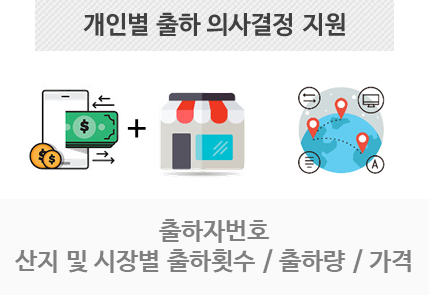 Refining error data and installing refined platform
Improving monitoring system
- 12 -
Improving data quality
Checking if price data standard is abided by
Thank You.
Kwon Mina, (alsdk358@epis.or.kr)
Smart Policy Management Section
Korea Agency of Education, Promotion and Information Service in Food, Agriculture, Forestry and Fisheries

DATE: August 28, 2019